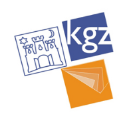 Stručni skup 
Dječje knjižnice i civilno društvo
KGZ – Knjižnica Medveščak
Zvonimirova 17, 10 000 Zagreb
Knjižnice grada Zagreba
Knjižnica Augusta Cesarca
Šubićeva 40/2
10 000 Zagreb
Doprinos 
Knjižnice Augusta Cesarca razvoju civilnog društva
Višnja Cej, viša knjižničarka
Nika Čabrić, dipl. knjižničarka 
Alenka Petroševski Novak, dipl. knjižničarka
Knjižnice Augusta CesarcaOdjeli za djecu i mlade
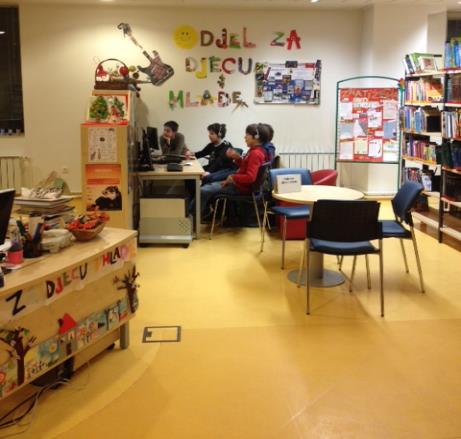 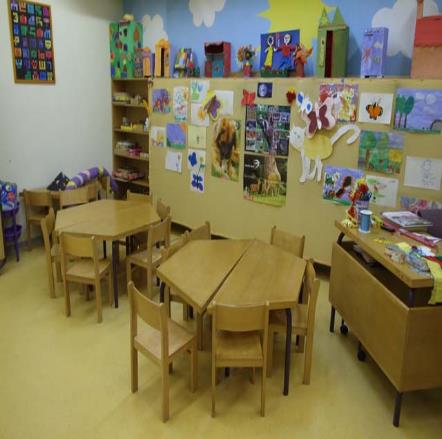 Šubićeva
Ravnice
Ciljevi projekata i programa za djecu i mlade
knjižnica kao informacijsko, obrazovno, kulturno i socijalno središte

knjižnica kao javno mjesto susreta i komunikacije neovisno o dobnom, spolnom, nacionalnom i vjerskom opredjeljenju, socijalnom i društvenom statusu

zajedničko djelovanje obrazovnih i kulturnih institucija, roditelja i zajednice
Knjižnica Augusta Cesarca, Šubićeva
Projekt „Knjižnica 
širom otvorenih
vrata”
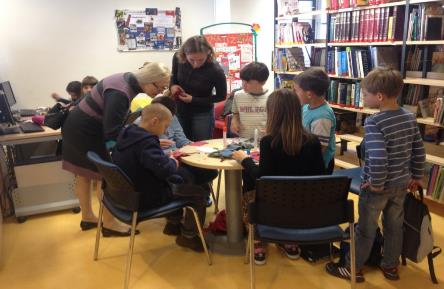 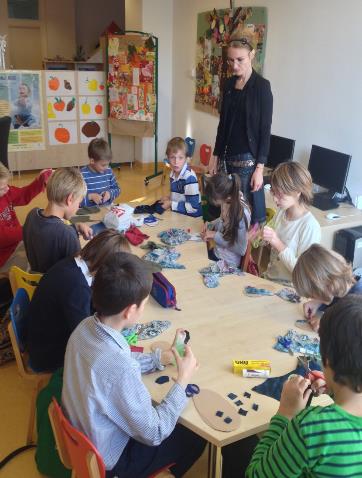 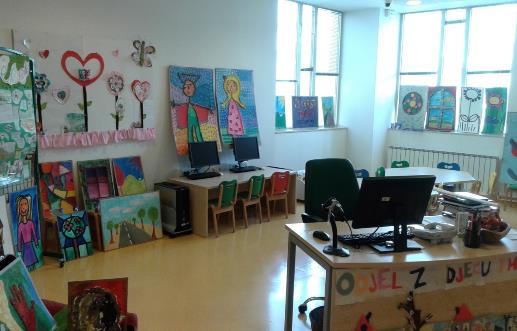 Projekt „Glagoljica”
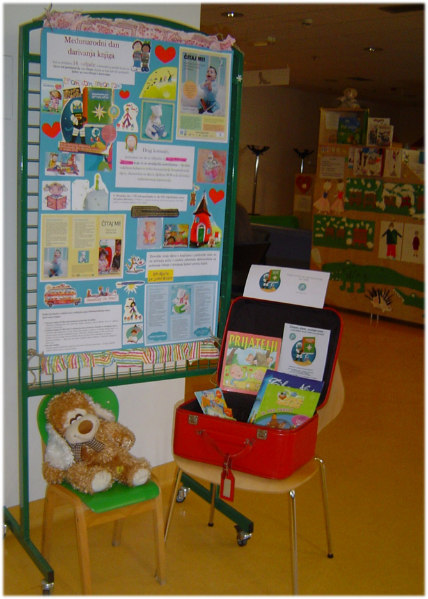 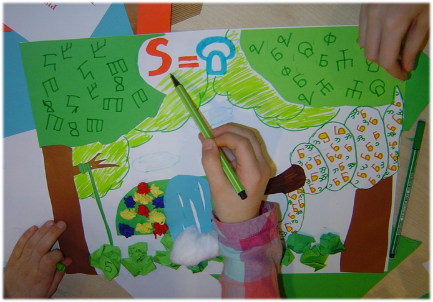 Nacionalna kampanja 
promicanja čitanja naglas djeci od rođenja „Čitaj mi!”
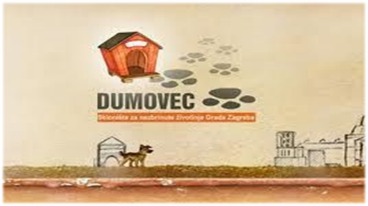 Sklonište za nezbrinute 
životinje „Dumovec”
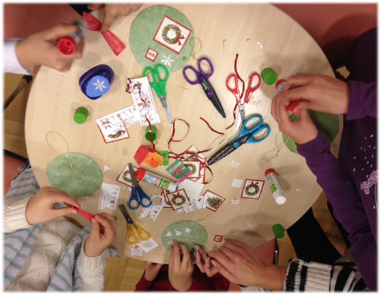 Udruga O.A.ZA. Održiva 
  Alternativa Zajednici
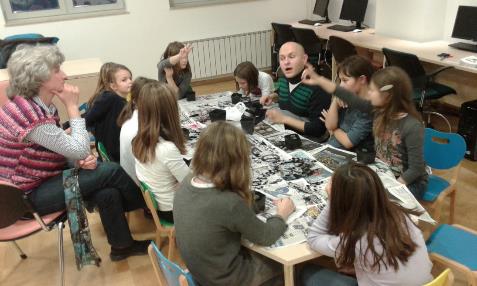 Udruga za promicanje kreativnosti „Vilibald”
Cjelovitost j.d.o.o.
„Druga strana 
školskih dana”
Udruga 
„Mali broj”
Kreativno učenje matematike
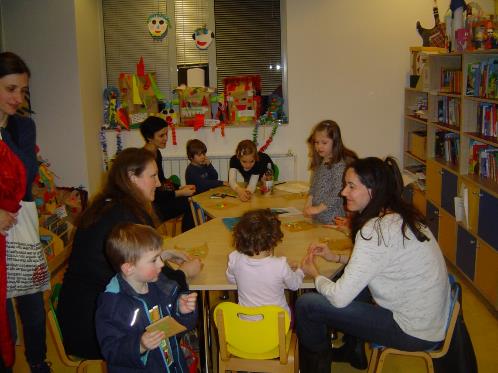 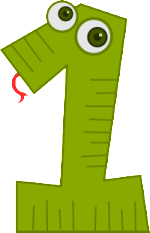 Knjižnica Augusta Cesarca, Ravnice
Nacionalna kampanja za poticanje čitanja od najranije dobi 
 "Čitaj mi!” 
u Klinici za pedijatriju – KBC-a Zagreb
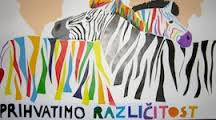 Forum za slobodu odgoja
 
„Oboji svijet šarenim bojama tolerancije!”
Centar za mirovne studije i studenti dizajna

Predstavljanje slikovnice za djecu i odrasle 
„Šarene priče”
Udruga Suncokret OLJIN Odgoj za ljubav i nenasilje
Program MIZI 
Moj izbor – zdrav izbor
Udruga Eko Planet
Ljubav, poštovanje i tolerancija spram čovjeka, životinja i planete Zemlje.
Značaj knjižnice u razvoju civilnog društva
opismenjavanje, obrazovanje i širenje kulture
razvoj čitateljskih navika od najranije dobi
stvaranje generacija budućih čitatelja
poticanje na građansku odgovornost i toleranciju
osvještavanje socijalne osjetljivosti
razvoj ekološke osviještenosti
poticanje mašte i kreativnosti